Муниципальное казенное учреждение культуры 
«Историко-краеведческий музей Светлоярского 
муниципального района»
Военно–историческая реконструкция «На подступах к берлину»
10 мая 2015 года в честь празднования юбилейной даты-70 лет победы в великой отечественной войне 1941-1945 гг. , в районном поселке Светлый яр состоялась военно-историческая реконструкция «На подступах к берлину» в исполнении военно-исторического клуба «Пехотинец».
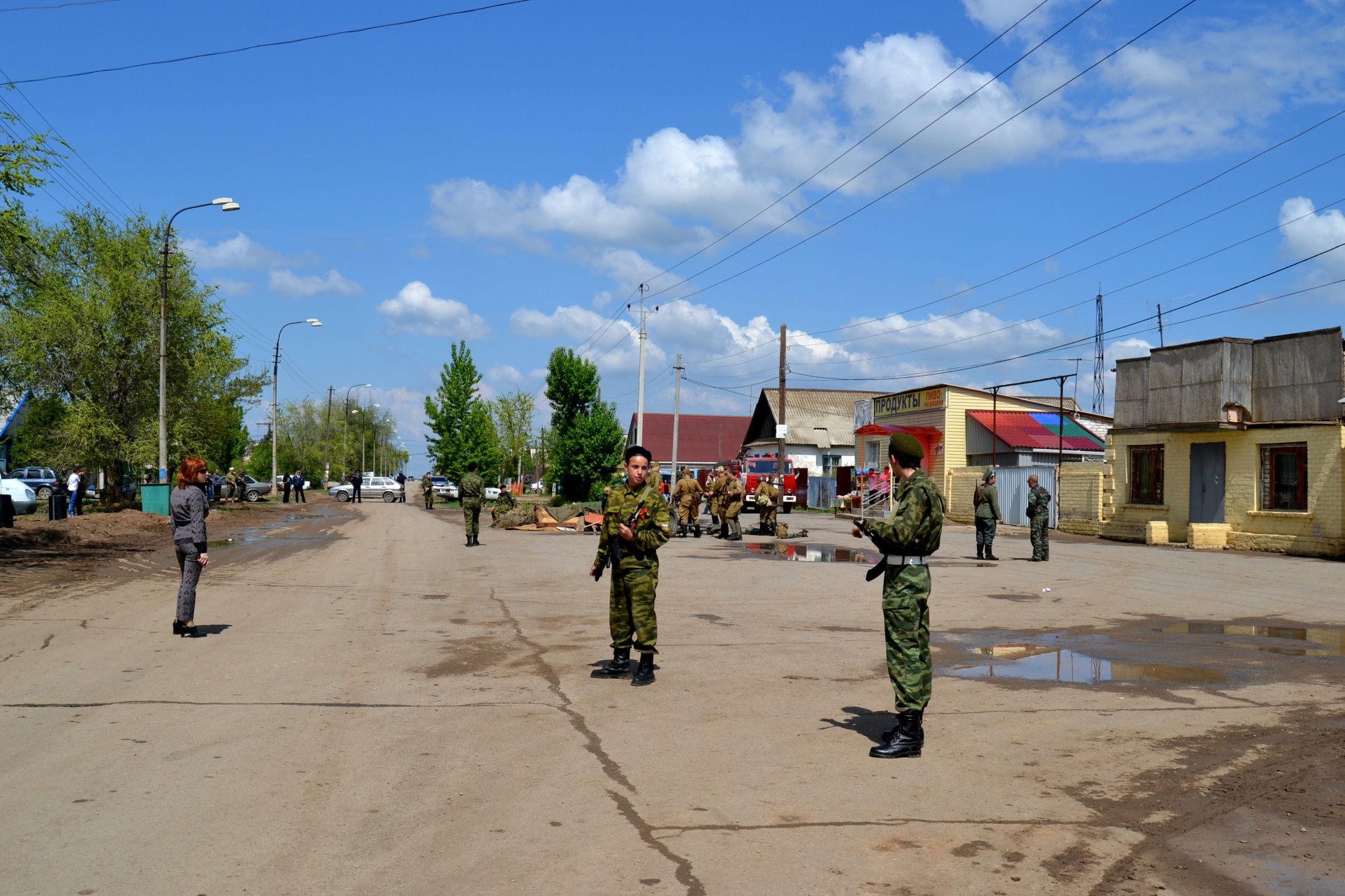 Площадь у здания районного историко-краеведческого музея
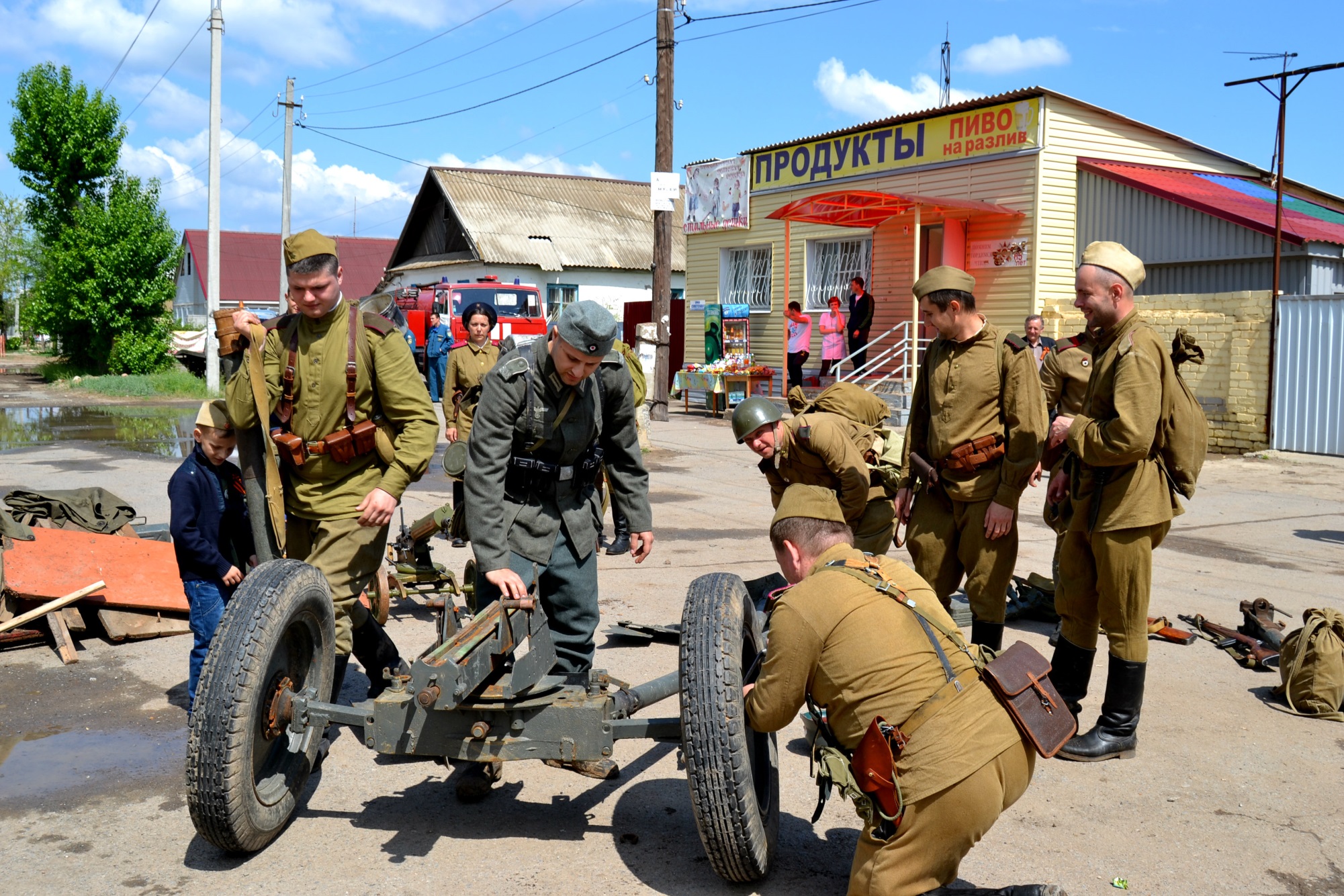 Военно-исторический клуб «пехотинец»последние подготовительные работы
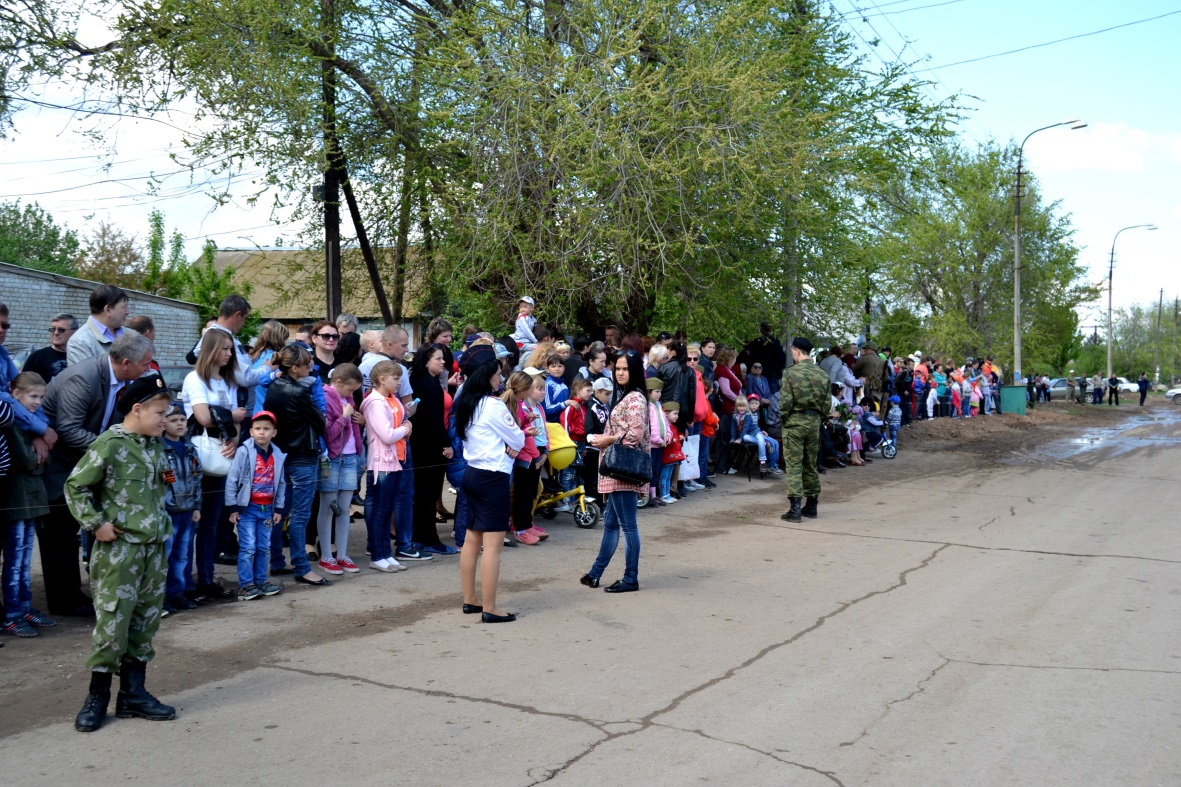 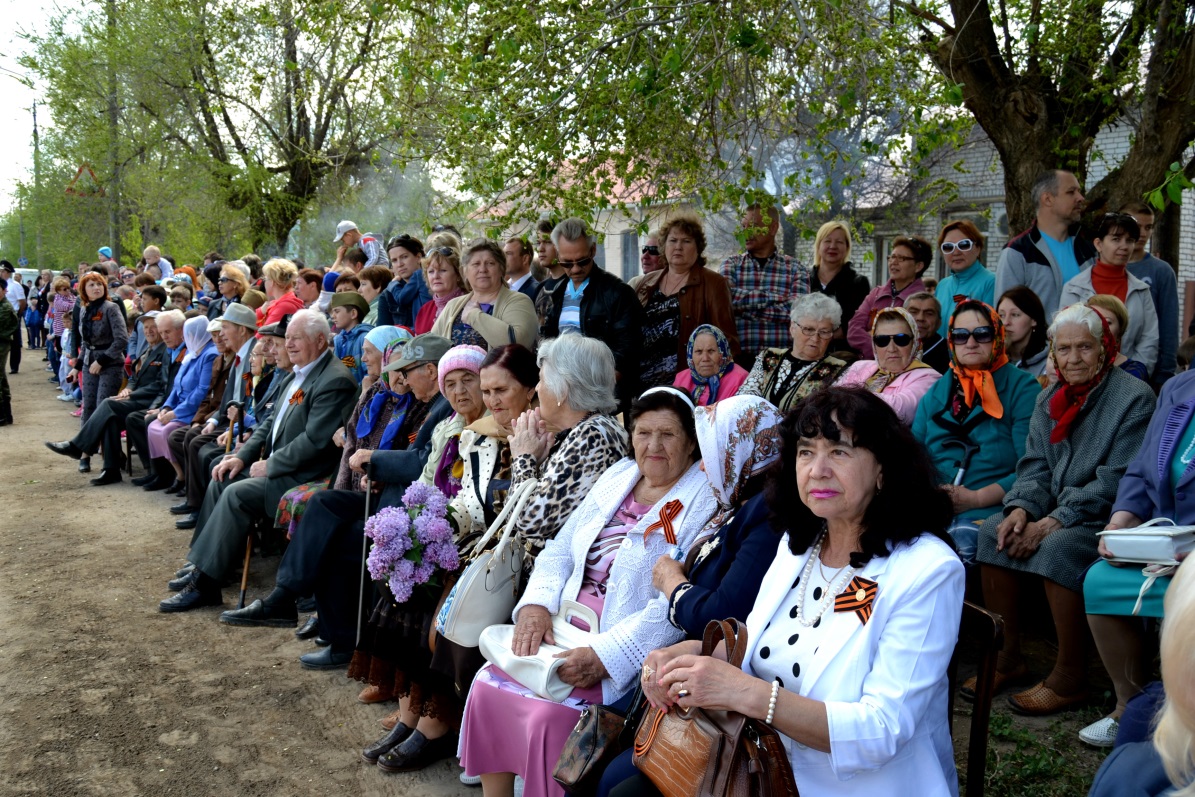 Светлоярцы в ожидании военно-исторической реконструкции
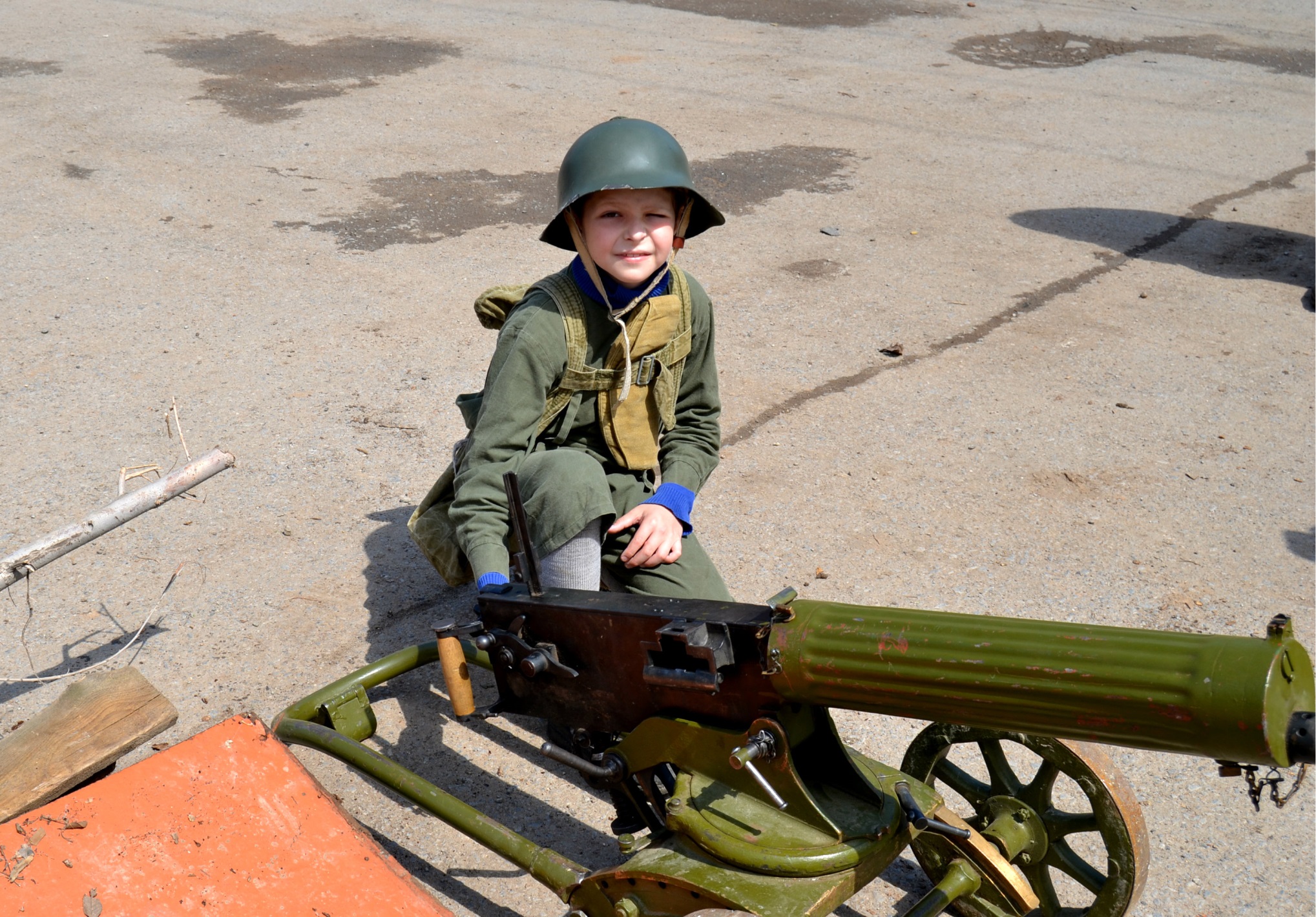 САМЫЙ ЮНЫЙ УЧАСТНИК РЕКОНСТРУКЦИИ
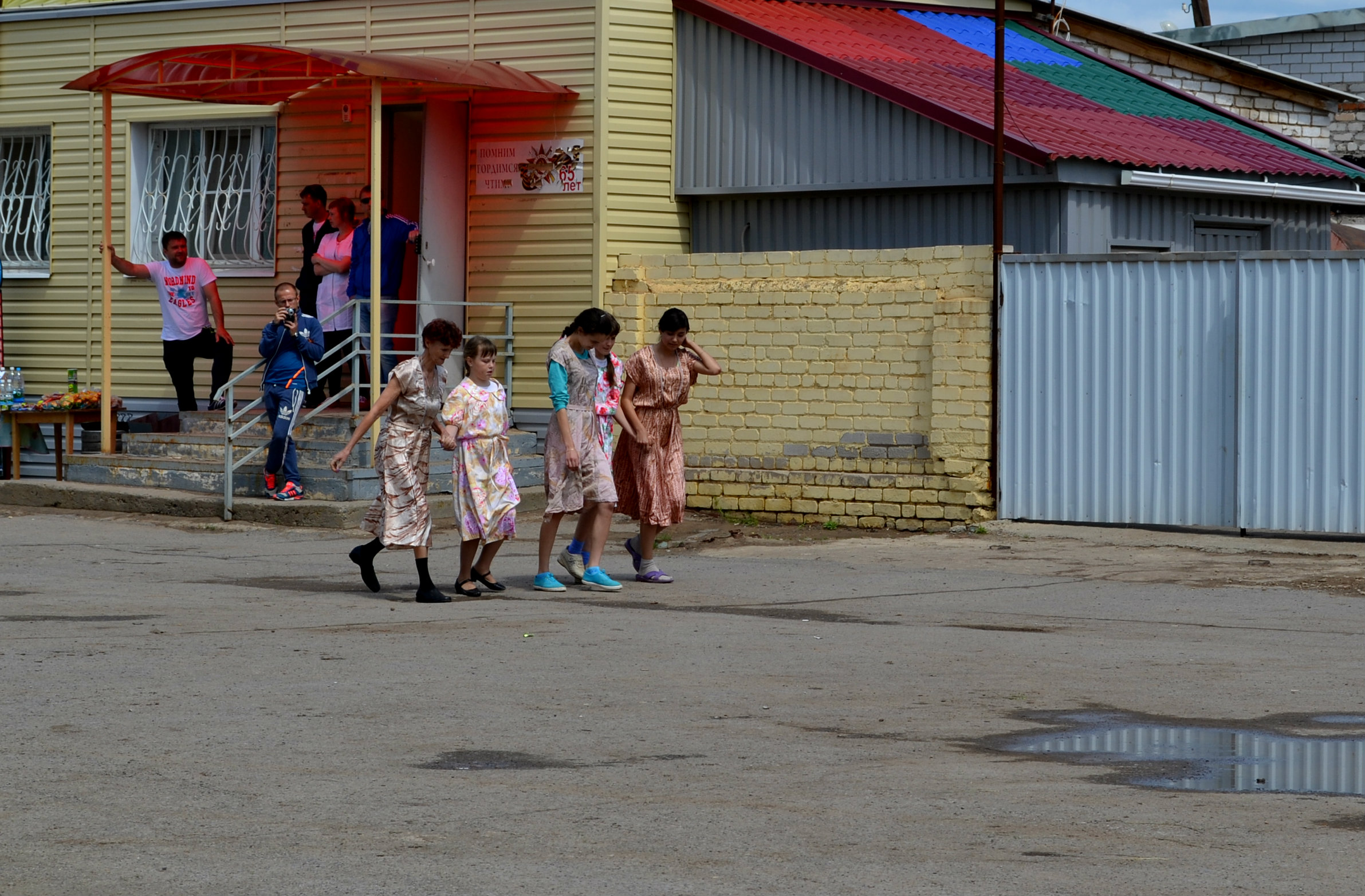 НАЧАЛО… МИРНЫЕ ЖИТЕЛИ БЕРЛИНА
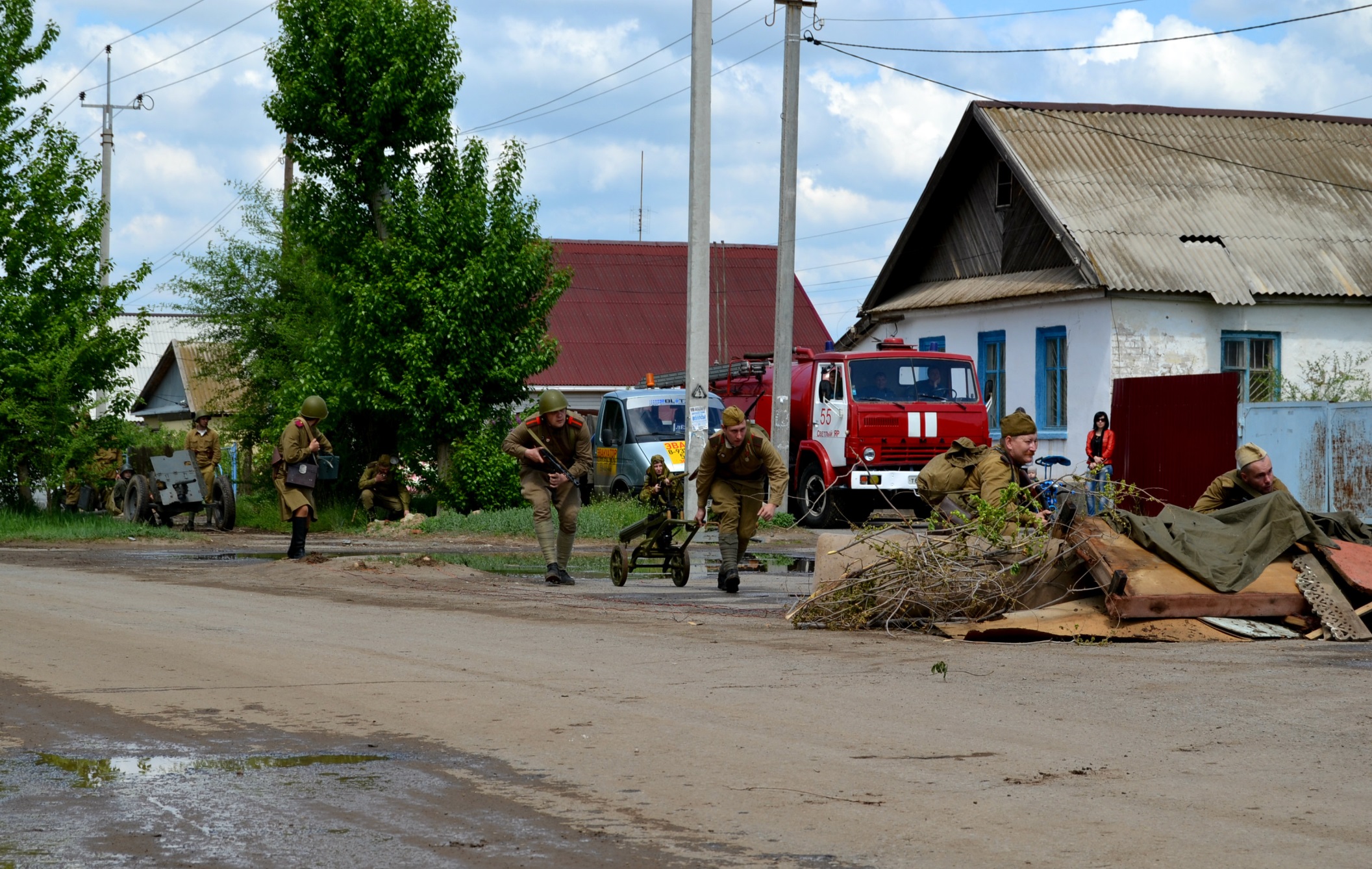 ГРУППА РАЗВЕДЧИКОВ СОВЕТСКОЙ АРМИИ
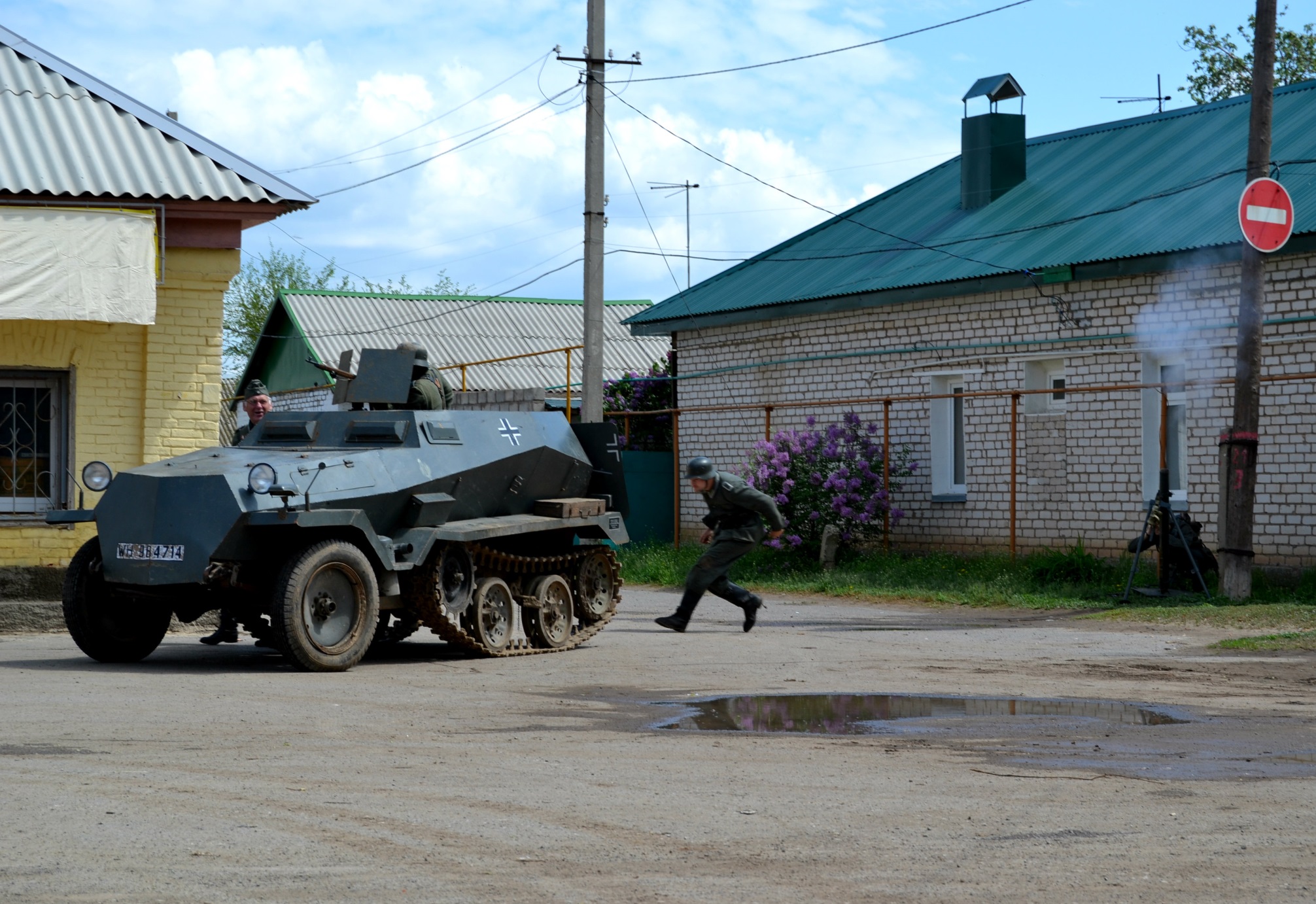 НЕМЕЦКИЕ СОЛДАТЫ ОТРАЖАЮТ АТАКУ СОВЕТСКОЙ АРМИИ
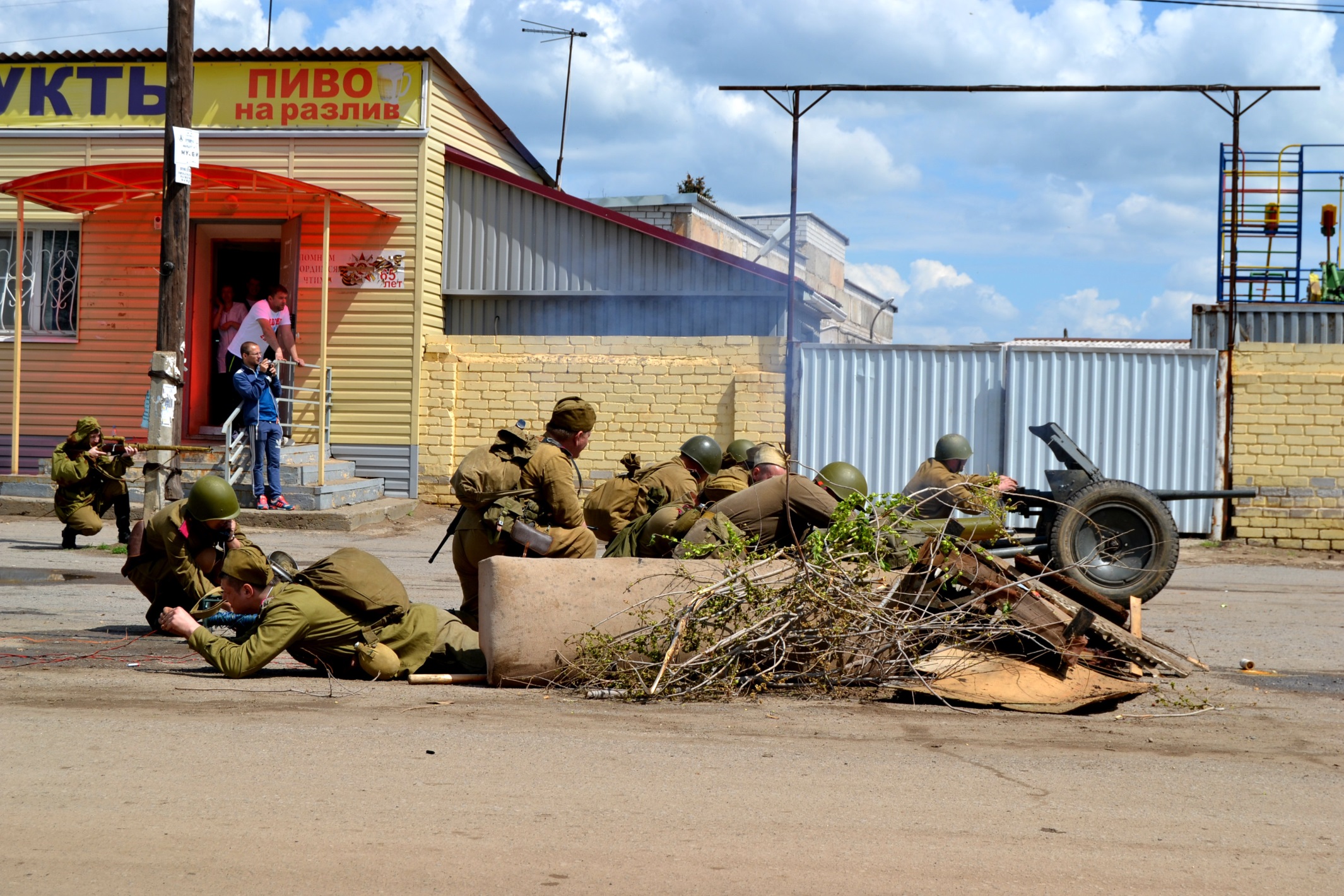 АТАКА СОЛДАТ СОВЕТСКОЙ АРМИИ
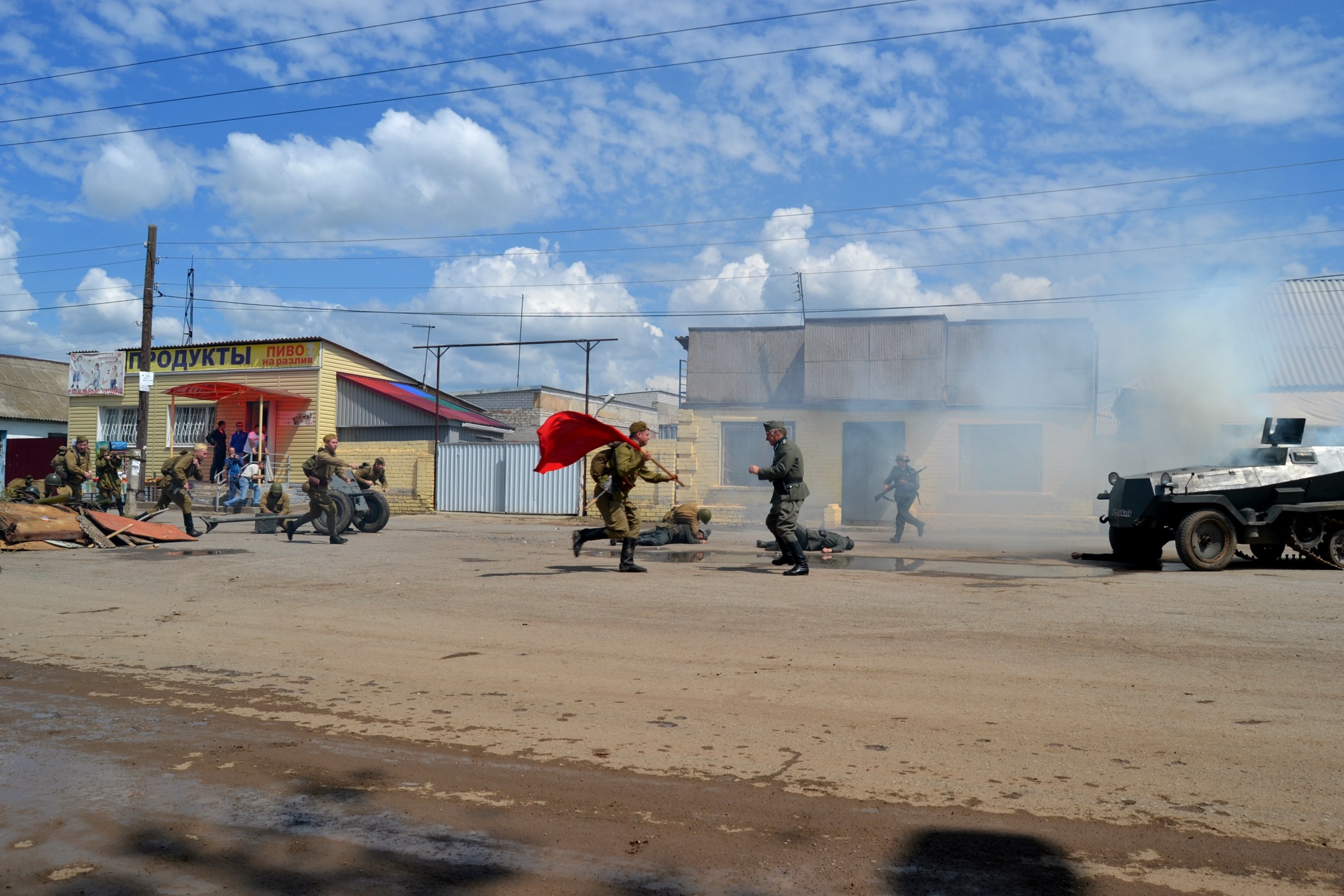 РУКОПАШНАЯ СХВАТКА МЕЖДУ СОВЕТСКИМИ  И НЕМЕЦКИМИ СОЛДАТАМИ
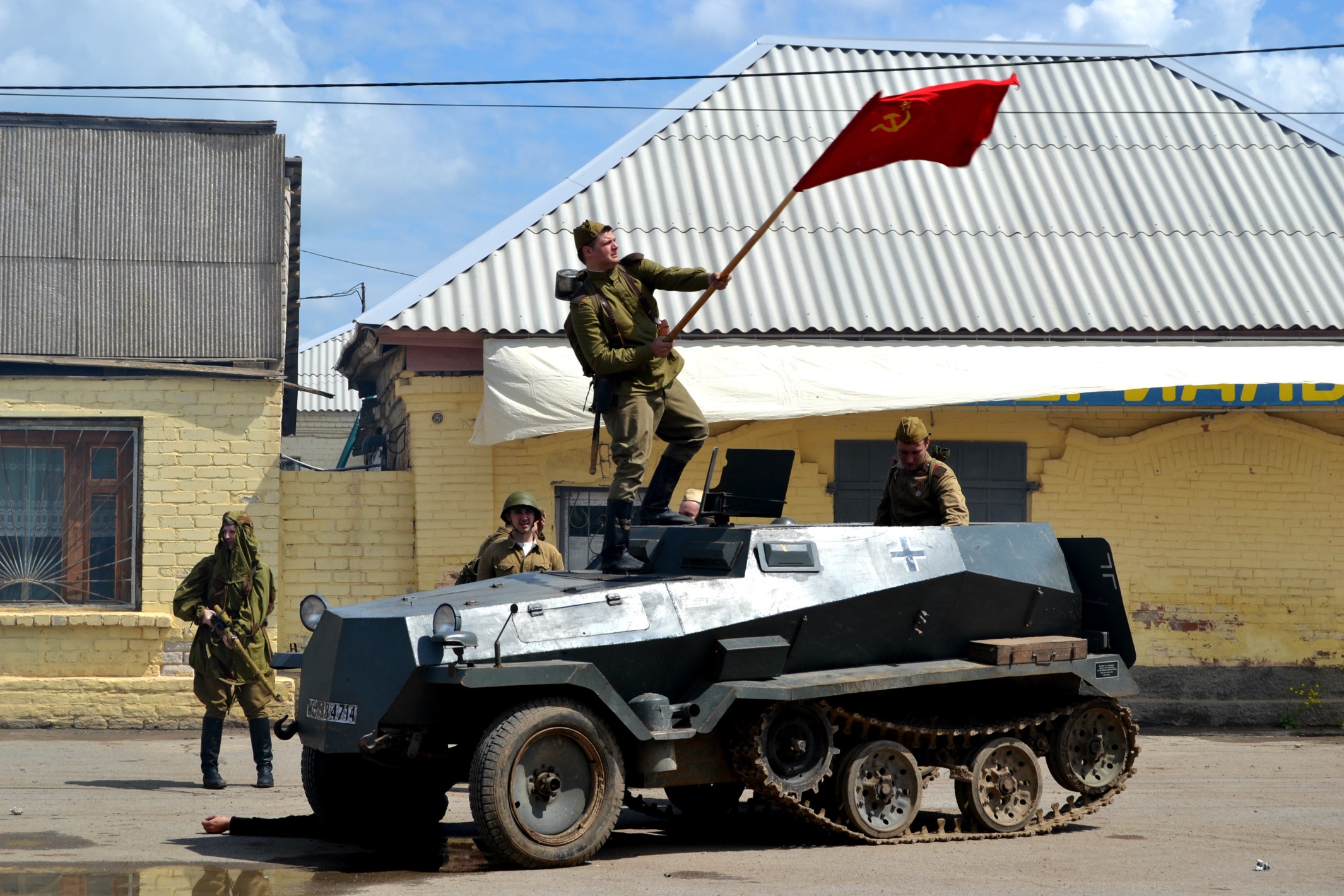 ПОБЕДНЫЙ КЛИЧ СОВЕТСКОГО СОЛДАТА
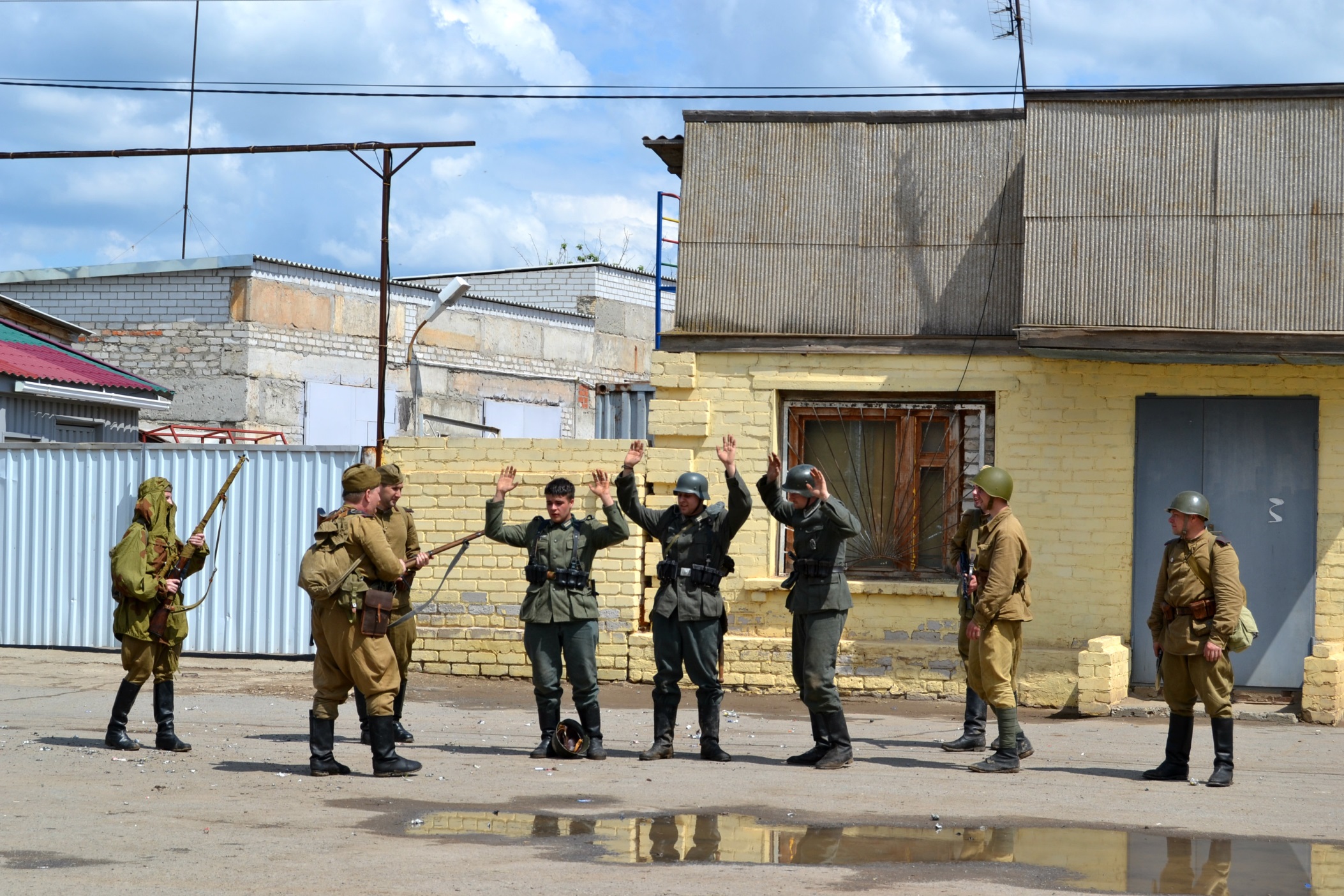 ВЗЯТИЕ В ПЛЕН НЕМЕЦКИХ СОЛДАТ
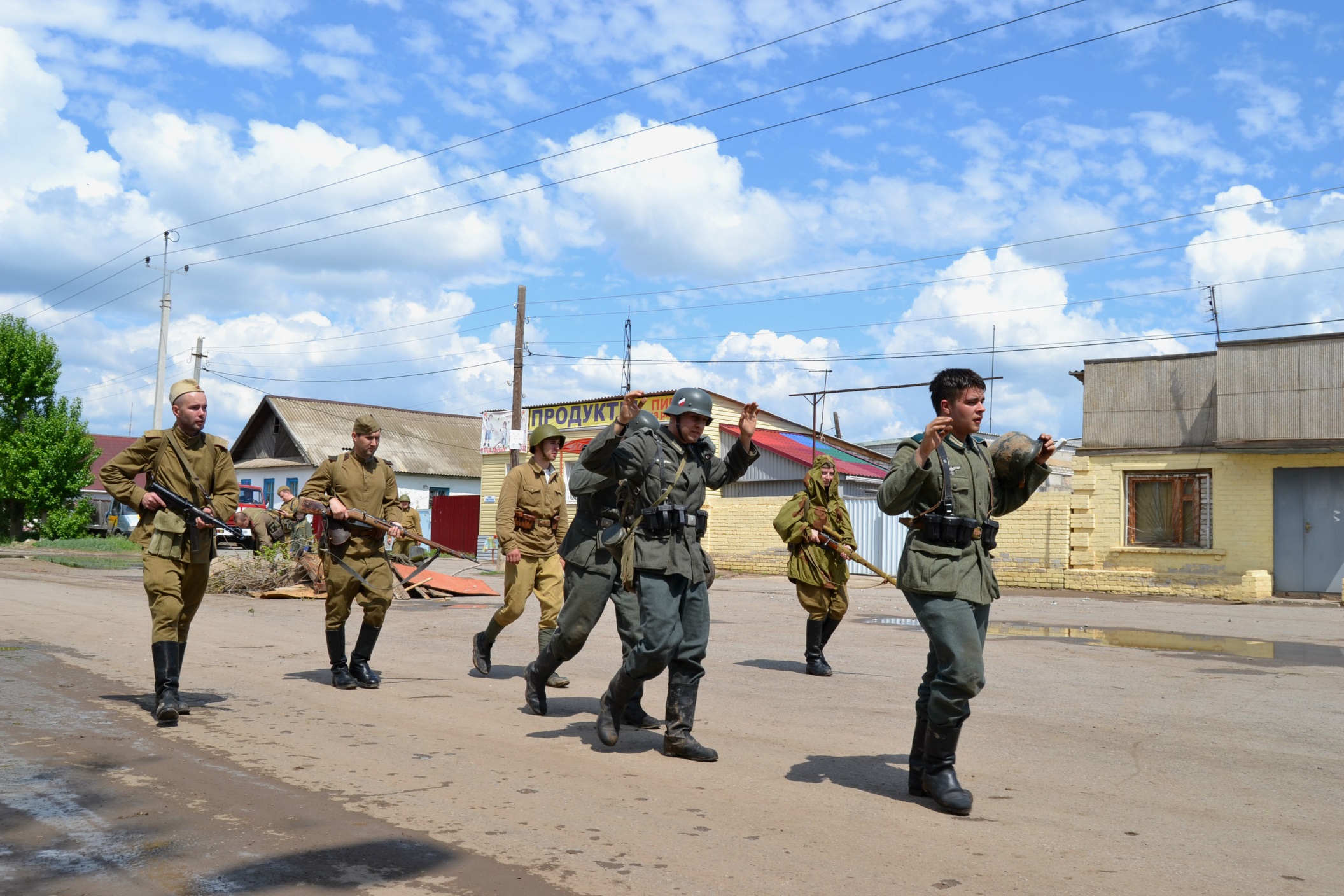 ПЛЕННЫЕ НЕМЕЦКИЕ СОЛДАТЫ
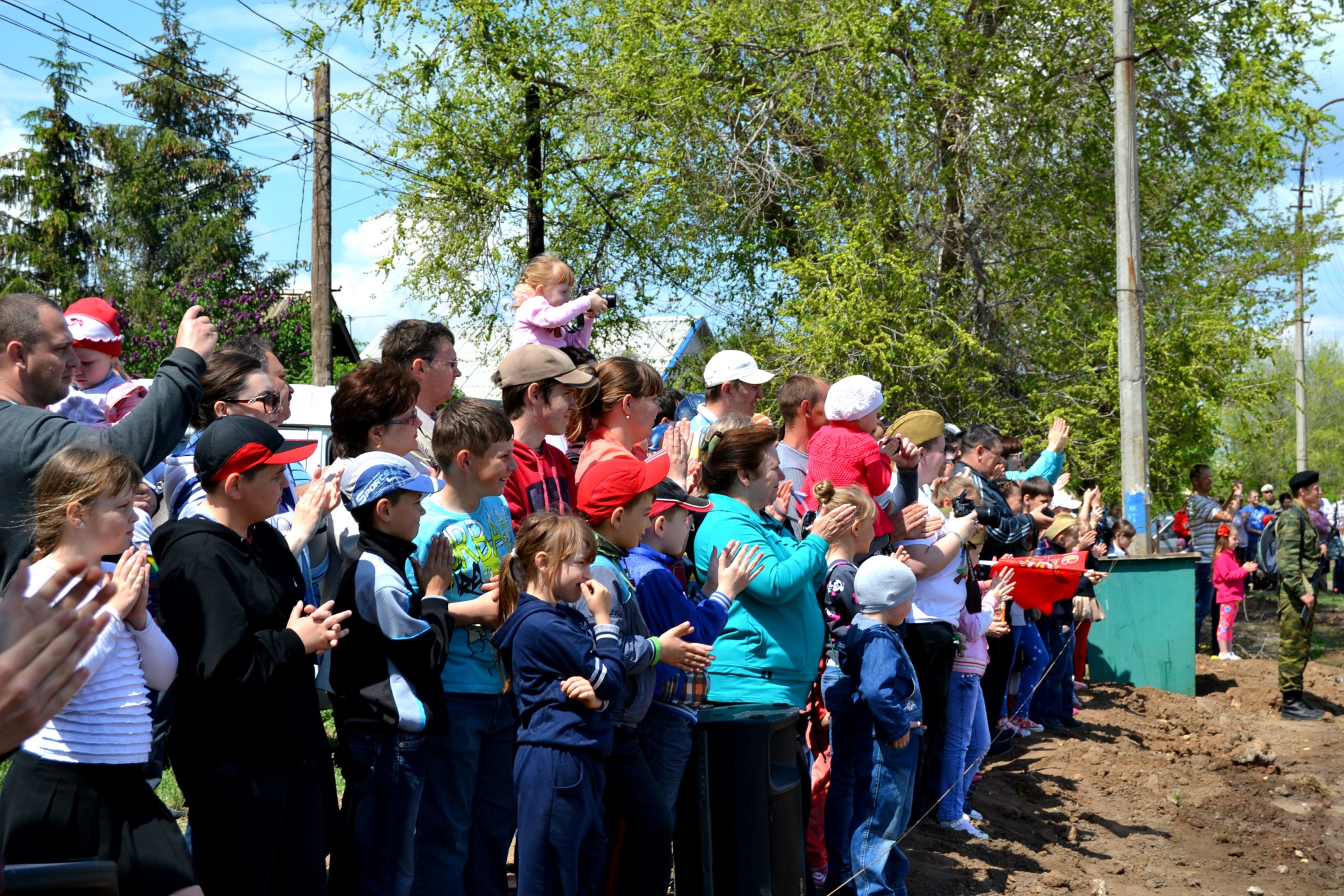 ВОСТОРЖЕННЫЕ СВЕТЛОЯРСКИЕ ЗРИТЕЛИ
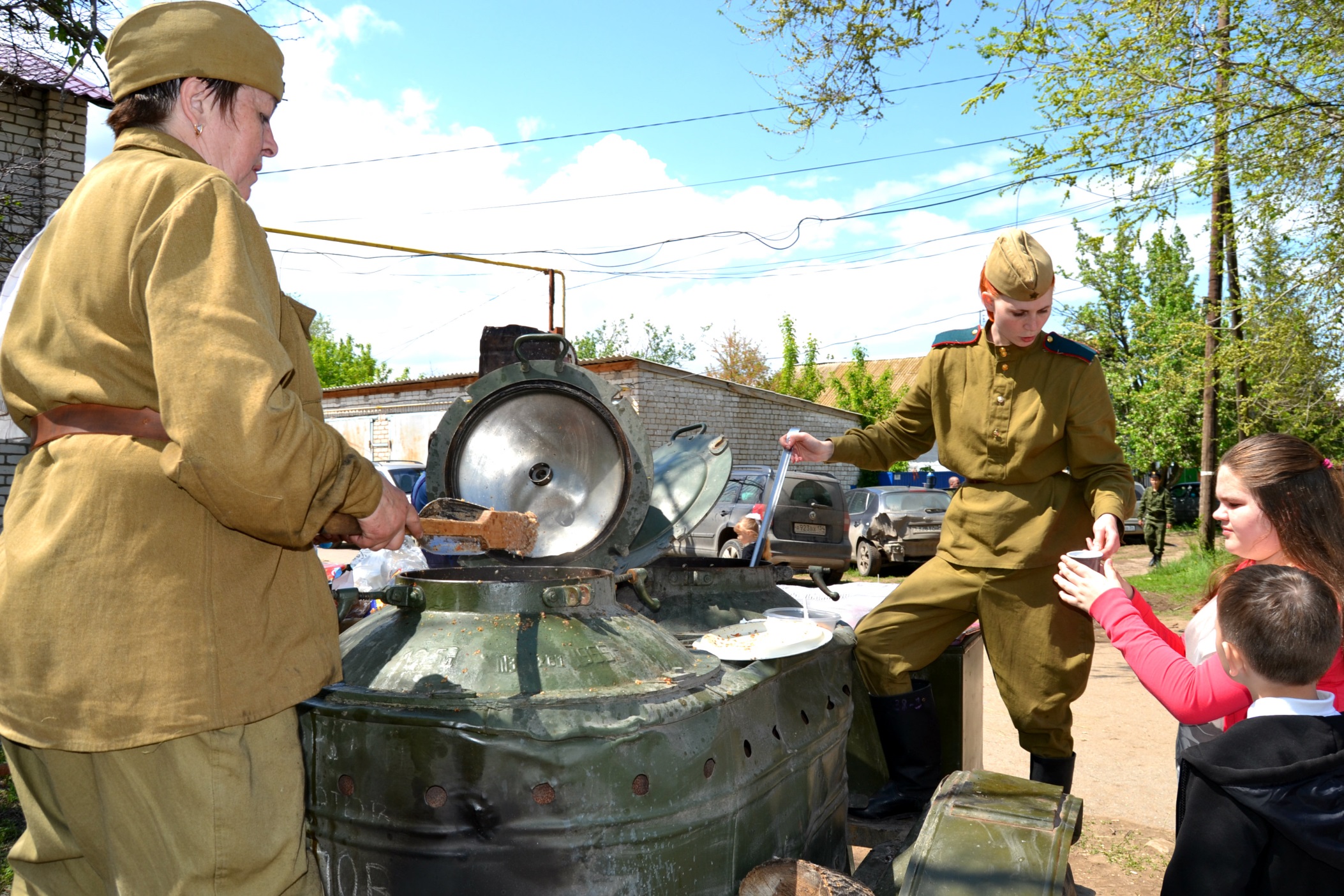 УГОЩЕНИЕ ВКУСНОЙ СОЛДАТСКОЙ КАШЕЙ
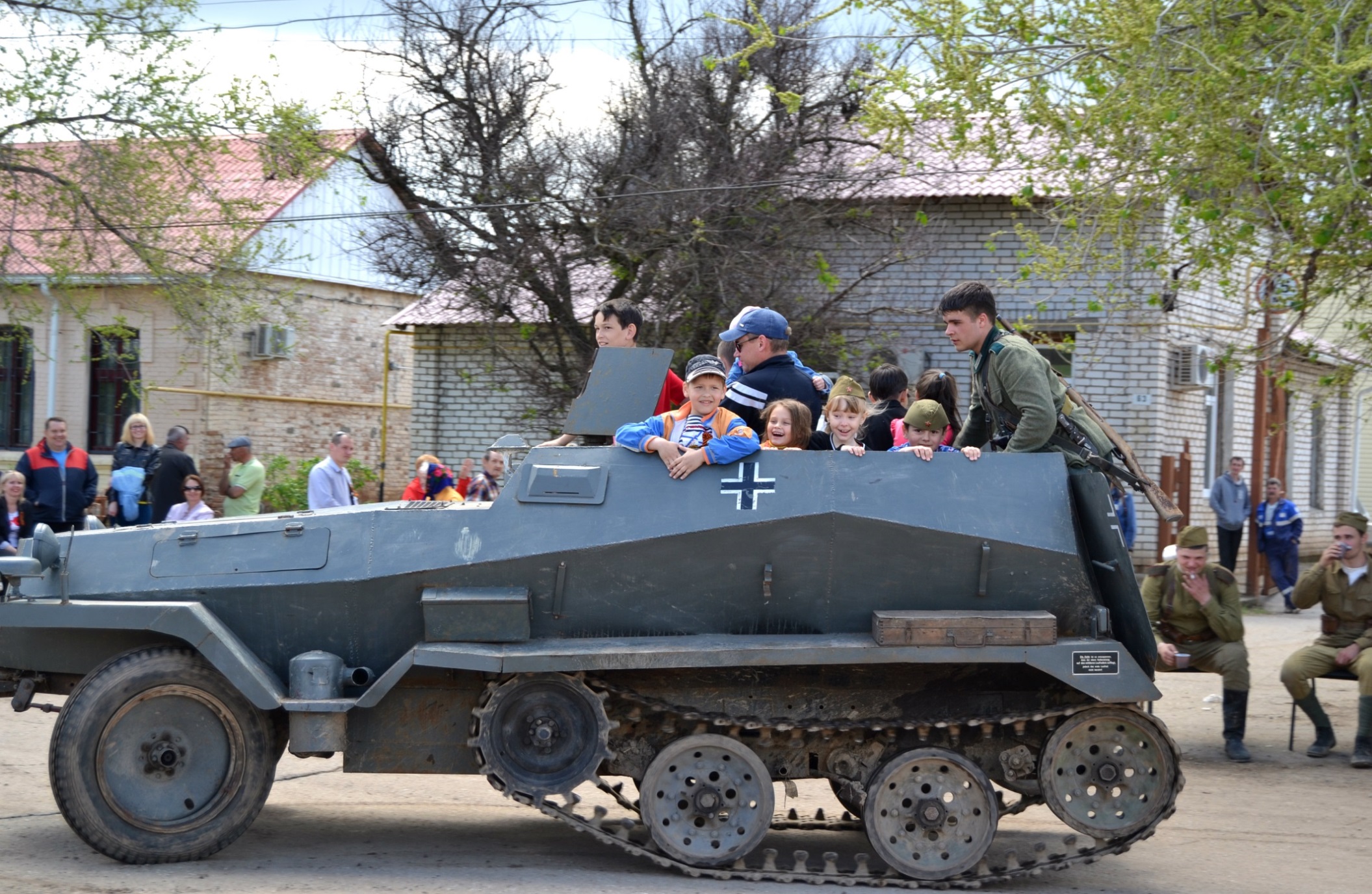 КРУГ ПОЧЕТА НА НЕМЕЦКОМ ТРОФЕЙНОМ БРОНЕТРАНСПОРТЕРЕ
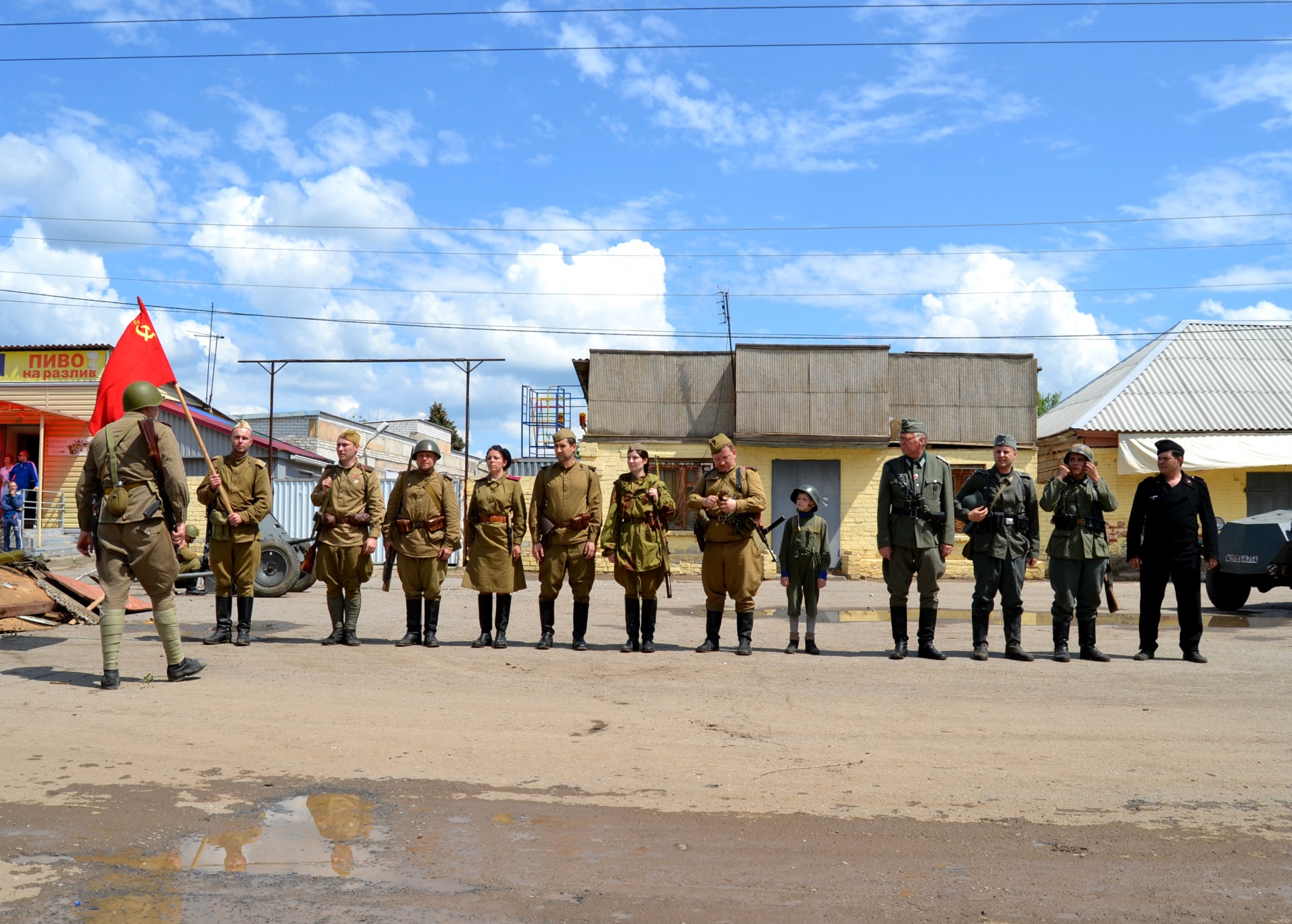 ИСПОЛНИТЕЛИ  РЕКОНСТРУКЦИИ ВОЕННО-ИСТОРИЧЕСКИЙ  КЛУБ  «ПЕХОТИНЕЦ»